Nutriční terapie při chronickém onemocnění ledvin z pohledu nutriční ambulanceTomíška M, Pařízková PNutriční ambulance FN BrnoXL. Mezinárodní kongres SKVIMP1.6. 2024
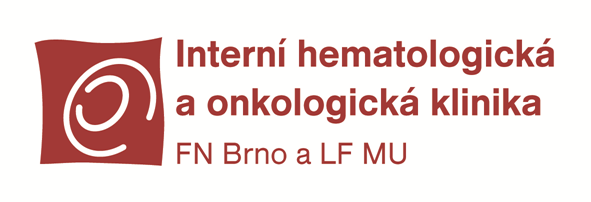 Chronické onemocnění ledvinchronic kidney disease, CKD
Definice CKD: úbytek funkce > 3 měsíce
Prevalence 10-15 % populace 
narůstá s věkem (úbytek nefronů)


Retence dusíkatých látek, kyselin a fosforu
Důvod pro omezení příjmu bílkovin
bílkoviny ve výživě mohou poškozovat zbylé nefrony
omezení bílkovin při onemocnění ► riziko malnutrice
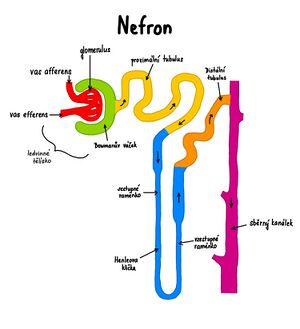 Nutriční versus Nefrologická ambulancerozdílný úhel pohledu na téhož pacienta
Nutriční ambulance
Úhel pohledu:
Malnutrice při onemocnění
Nedostatečný příjem živin
Nutriční intervence:
léčba malnutrice
obohacení stravy
snaha o vyšší příjem bílkovin
proteinové suplementy
Problém:
Nutriční terapeut nemusí 
mít info o onemocnění ledvin
Nefrologická ambulance
Úhel pohledu:
Chron. onemocnění ledvin
Snaha o oddálení HD
Dietní intervence:
omezení příjmu bílkovin 
omezení příjmu K,P
spoléhání na nutričního terapeuta se specializací
Problém:
Množství bílkovin u pacienta s malnutricí ?
Odhadovaná glomerulární filtrace, eGFRpodle parametru CKD-EPI
Rovnice publikovaná v r. 2009
Proměnné hodnoty vkládané do rovnice
sérový kreatinin
pohlaví 
věk
Výrazná závislost na věku
při stejném kreatininu klesá ve vyšším věku 
Senioři však mají zvýšenou potřebu bílkovin 
při malnutrici ► k překonání anabolické rezistence
Stupeň snížení glomerulární funkce ledvinse dnes posuzuje většinou podle CKD-EPI
Normální hodnoty CKD-EPI  1,0 - 2,4 ml/sec/1,73m2
Hraniční hodnoty kreatininu v séru pro eGFR G3hranice pro patologické zvýšení S-kreatininu
Stupeň 3:  CKD-EPI  1,0 ml/sec/1,73 m2  (60 ml/min.)
mobilní aplikace Kalkulátor CKD-EPI
Normální rozmezí S-krea ve FN Brno:   ♂ 62-106   ♀ 44-80
Hraniční hodnoty kreatininu v séru pro eGFR G3bhranice pro významnou metabolickou poruchu při CKD
Stupeň 3b:  CKD-EPI  0,75 ml/sec/1,73 m2  (45 ml/min.)
mobilní aplikace Kalkulátor CKD-EPI
Normální rozmezí S-krea ve FN Brno:   ♂ 62-106   ♀ 44-80
Metabolické důsledky porušené funkce ledvinjsou významné při poklesu GFR pod 0,75 ml/sec
Metabolic and Bone Disorder, MBD
Retence dusíkatých látek
uremických toxinů (cresyl-sulfát, indoxyl-sulfát)
Snížené vylučování kyselin 
hromadění kyselin v krvi
Metabolická acidóza  ► katabolismus
porušená regenerace bikarbonátu
acidóza přispívá k progresi malnutrice
Ztráta kostního minerálu
Uremic Bone Disease
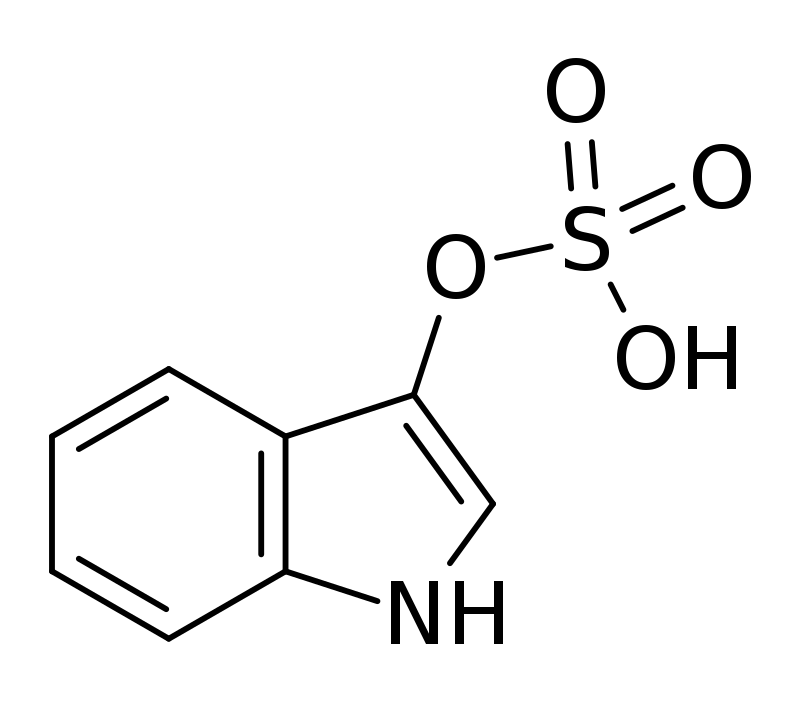 Hyperfosfatémie při CKDnegativní důsledky
Nadbytek fosforu v organismu
při porušeném vylučování fosforu ledvinami
Přispívá k progresi renálního postižení
Progrese kostní poruchy
sekundární hyperparathyreoidismus
Kardiovaskuární komplikace
kalcifikace v tepnách
srdeční fibróza
Vliv vysokého příjmu bílkovin ve stravěpři porušené funkci ledvin
Proteinové potraviny mají přirozeně vysoký obsah kyselin, purinů, fosforu a draslíku
metabolická acidóza ► katabolismus
Podporují rozvoj uremických symptomů
nausea, nechutenství, průjem
pokles příjmu stravy ► malnutrice
Zvýšená filtrace v reziduálních glomerulech
hyperfiltrace ► sklerotizace glomerulu
rychlejší úbytek funkce ledvin ► ESKD
Potenciální účinky snížení příjmu bílkovin při CKD
Recyklace dusíku při syntéze bílkovin
za podmínky dostatečného příjmu energie
Pokles azotémie a uremických toxinů
zmírnění metabolické acidózy
Regrese uremických symptomů
možnost zvýšit příjem energie ve stravě/výživě
Snížení hyperfiltrace reziduálních nefronů
snížení proteinurie ► nárůst albuminémie
snížení progrese renální poruchy
Nemusí zvyšovat riziko malnutrice
Snížení příjmu bílkovin ve výživě při CKDve srovnání s běžným příjmem v civilizované zemi
Efekt nízkobílkovinné diety při CKD u nediabetikůCochrane Database Systematic Review 2018
LPD (0,5-0,6 g/kg) pří CKD3  ►  malý nebo žádný rozdíl  v progresi do konečného stádia CKD
versus normální příjem bílkovin, 6 RCT, n=1814
VLPD (0,3-0,4 g/kg) ► pokles progrese do ESKD proti LPD (8 RCT) nebo normálnímu příjmu (2 RCT)
pokles o 165 pacientů na 1000 léčených
RR 0,65  (95% CI 0,49-0,85) pro ESKD 
Nesignifikantní rozdíly v GFR a mortalitě
Většina RCT (12/17) bez nárůstu malnutrice
bezpečnost diety ani QoL nebyly formálně testovány
Dieta s velmi nízkým obsahem bílkovinVLPD, Very Low Protein Diet
Extrémně nízký příjem bílkovin ve stravě 
                        0,3-0,4 g/kg/den
Potraviny bohaté na energii s nízkým obsahem bílkovin
bílkoviny vysoké biologické hodnoty tvoří 50-70 %
Umělé potraviny bez bílkovin
Zvýšený obsah ovoce a zeleniny
Suplementace KA / EAA ve formě tablet
PZLÚ s obsahem ketokyselin a essenciálních AMK
Dávkování KA / EAA v tabletáchpři suplementaci nízkobílkovinné diety
Dávkování podle SPC o léku
3krát denně 4-8 tablet (12-24 tablet denně)
tablety užívat celé spolu s jídlem
nejsou závažné nežádoucí účinky
Dávkování podle odborných prací
1 tabl./10 kg =   7 tabl./70 kg
1 tabl./  5 kg = 14 tabl./70 kg
Podle RCT ► efekt při dávce > 6 tbl/den
Efekt suplementované VLPD při CKD je vyššíve vybraných případech (individualizovaný přístup)
Mladší pacient
Dobrý nutriční stav
Nízká komorbidita, není DM
Progredující CKD
Spolupracující pacient adherující k dietě
Monitorování nutričního stavu
VLPD nezhoršuje přežívání při CKD
Adaptace na snížený příjem bílkovinpři chronickém selhávání ledvin
Adaptace může být úspěšná za podmínek
plný příjem energie
jsou přijímány všechny esenciální AMK
došlo zmírnění acidózy
stav pacienta je chronický stabilizovaný 
nepřítomnost stresového metabolismu
Dusíková bilance může být vyrovnaná 
i při příjmu bílkovin 0,6 g/kg/den
KDOQI Clinical Practice Guideline for Nutrition in CKD: 2020 Update
KDOQI
Kidney Disease Outcome Quality Initiative
Mezinárodní pracovní skupina
Ikizler TA (USA) a kolektiv
USA, Brazílie, Austrálie, Švédsko, UK, Francie, Švýcarsko, 
Hong-Kong/Čína
National Kidney Foundation
poprvé ve spolupráci s organizací
Academy of Nutrition and Dietetics
Doporučený příjem bílkovin při CKDpodle KDOQI guideline 2020
CKD 3-5 klinicky stabilní pacient bez DM
 0,6 g/kg/den
nebo 0,3-0,4 g/kg/den + KA/EAA
CKD 3-5 pacient s DM klinicky stabilní
 0,6-0,8 g/kg/den
CKD 5 na hemodialýze s/bez DM
1,0-1,2 g/kg/den
Jakou hmotnost použít k výpočtu, záleží na klinickém úsudku
 IBW, ABW, adjustovaná BW, UBW
Co znamená klinicky stabilní pacientpodle KDOQI guideline 2020
Pacient nemá akutní infekci ani zánět
Poslední  2 týdny nebyl hospitalizován
Nemá špatně kompenzovaný DM
Nemá aktivní nádorové onemocnění
Není recentní významná ztráta hmotnosti
Pokud stav není stabilizovaný
přechodně vyšší příjem bílkovin 
0,8-1,0 g/kg/den
Zvýšená potřeba energie při CKDmá za cíl redukovat endogenní katabolismus
Potřeba energie při CKD
35 kcal/kg/den < 60 roků
30 kcal/kg/den > 60 roků
Hlavní zásadou léčby malnutrice při CKD 
je zajištění plného adekvátního příjmu energie 
při omezení příjmu bílkovin
Nutriční terapie při CKDneznamená pouze snížit příjem bílkovin
Plný doporučený příjem energie
umožňuje snížit příjem bílkovin
Snížit příjem fosforu  (na 600-800 mg/den)
Ovoce a zelenina mají alkalizující efekt
a snížené vstřebávání fosforu
Zvýšit příjem vlákniny 
Redukce příjmu soli  (< 4-5 g/den)
Redukce příjmu draslíku při sklonu k hyperkalémii
Suplementace živin
Alternace diet při CKDmožnost volby pacienta / možnost střídání diety
Vegetariánská  nebo  veganská strava
luštěniny		► chybí methionin (mají lysin)
cereálie     	► chybí lysin (mají methionin)
potřeba kombinovat  luštěniny + cereálie  
alkalizační efekt ovoce a zeleniny
tablety KA / EAA
Dieta typu DASH
Dietary Approach to Stop Hypertension
omezení příjmu sodíku
Středomořská dieta
     Vždy umožněno 1-3 jídla týdně dle volby pacienta
Fosforová pyramida
kolové nápoje
zpracované maso
potraviny s přidaným P
potraviny s přidaným P
ořechy, žloutek
tvrdé zrající sýry
měkké přírodní sýry, tavené sýry
losos, krůtí maso, uzeniny, vnitřnosti
mléko (pouze 1 porce/den), jogurt
maso, šunka, ryby (ne však z chovných farem)
luštěniny (nižší biologická dostupnost P)
obiloviny, bílý chléb, těstoviny, rýže, kukuřičné lupínky
rostlinné oleje, margaríny, ovoce, zelenina, vaječný bílek
speciální potraviny bez obsahu bílkovin
základna pyramidy má potraviny s nízkým obsahem fosforu (P)
Riziko malnutrice při pokročilé CKD je vysoké40-50 % pacientů v predialyzačním období
Symptomy urémie ► pokles příjmu stravy
averze k živočišným bílkovinám
zmírnění symptomů urémie při LPD
Chronický zánět
Přidružené choroby
Vedlejší účinky léků
Psychická deprese
Monitorování nutričního stavu
je součástí nutriční terapie
Perorální nutriční suplementyvhodné při CKD (s nižším obsahem bílkovin)
Závěr
Nutriční terapie  při CKD  má potenciál příznivě ovlivnit metabolickou poruchu, zmírnit acidózu a katabolismus endogenních bílkovin
Redukovaný příjem bílkovin při CKD nezvyšuje riziko malnutrice, pokud je zajištěna plná dávka energie
Nezbytná je kontrola příjmu energie a bílkovin a také monitorování nutričního stavu s cílem včas zjistit přítomnost malnutrice
Malnutrice u jinak stabilizovaných pacientů s CKD může být léčena spíše vyšším příjmem energie než zvyšováním příjmu bílkovin.
Děkuji Vám za pozornost